Fdsfdsfdsfdsfdsf
Fsdfsdf
Fdsfds
Fdsfd
sfsd
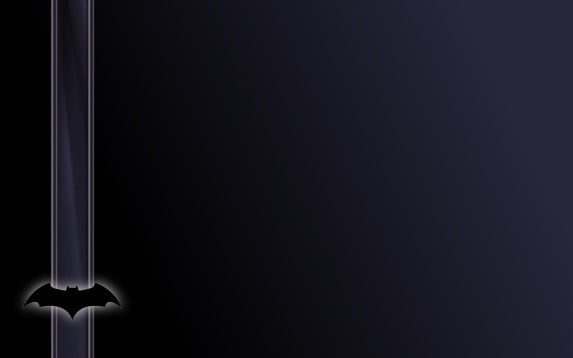 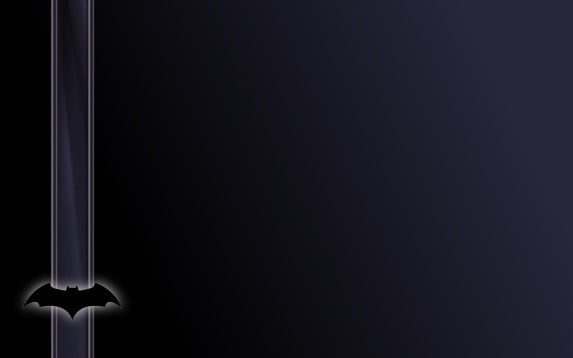 Fdsfdsfdsfdsfdsf
Fsdfsdf
Fdsfds
Fdsfd
sfsd